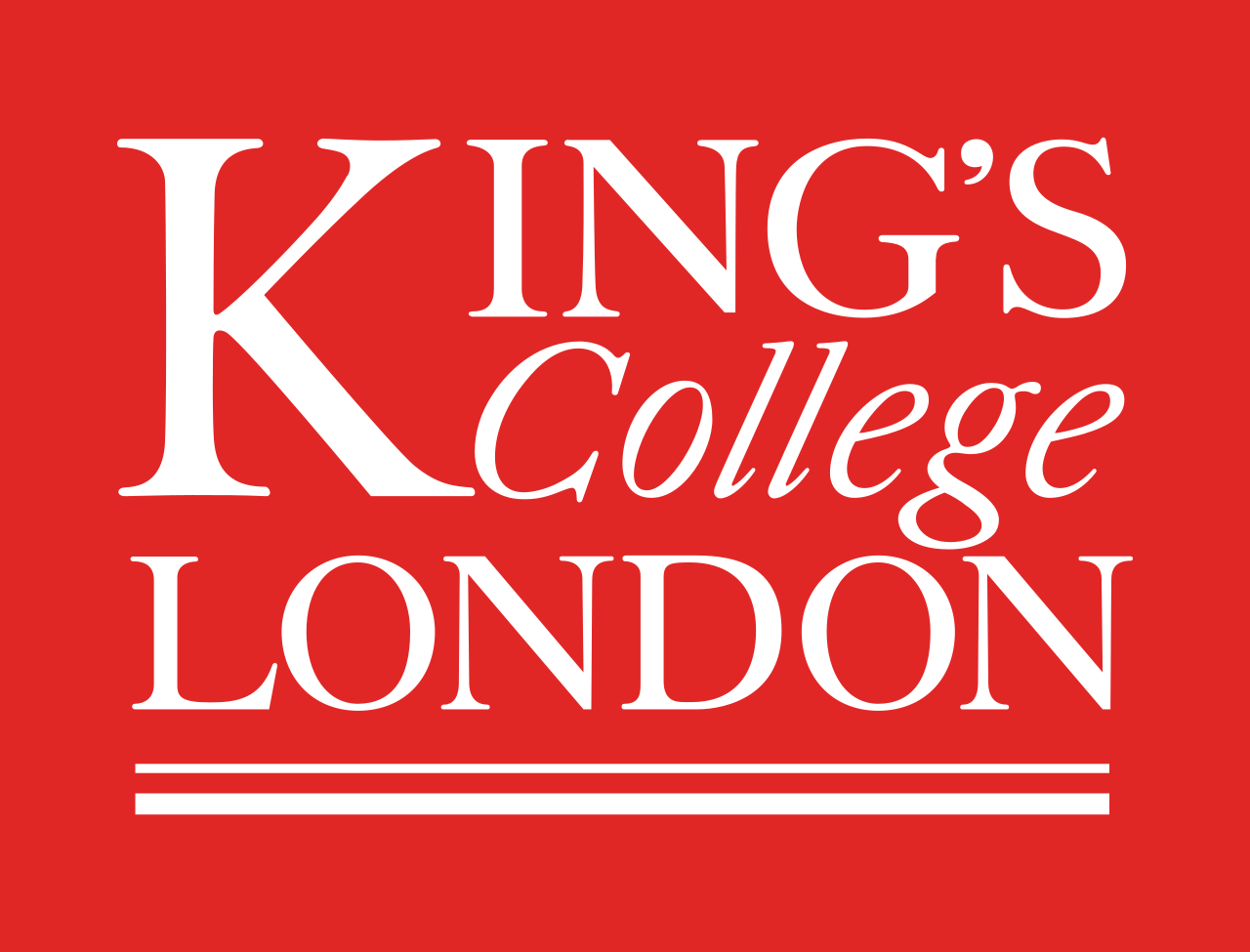 YEAR-5(ACUTE CARE BLOCK) SURGICAL TEACHING PROGRAMME
To complement the surgical learning of Year-5 KCL students doing clinical rotations at Eastbourne District General Hospital.

Identifying gaps in current surgical skills and knowledge of Year-5 KCL students through curriculum requirements and inputs from senior tutors and consultant leads

A dedicated programme with primary focus on surgical teaching to Year-5 students from King’s College London.

Creating a structured rolling programme - Regular weekly teaching using standardised content verified by senior tutors.
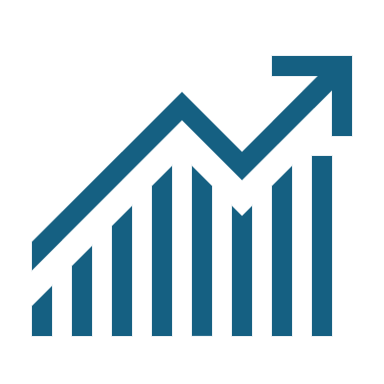 OBJECTIVES
A weekly teaching programme running alongside the mandatory sign-off teaching sessions

Minimum of 8 sessions with ideally one session every week 

Sessions to be planned on dates and times not coinciding with mandatory teaching or key clinical placements to enhance student attendance.

Comprises tutorials, simulation, interactive case based discussions, practical skills sessions etc., to suit the learning needs of students.
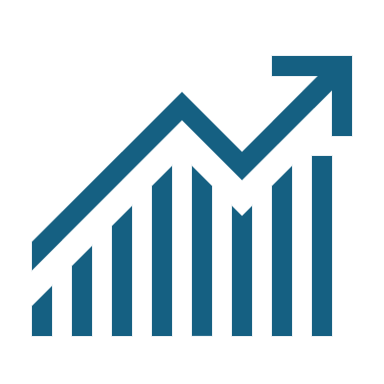 OVERVIEW
Basic Suturing Skills 
      (Practical session with hands-on practice)

2.    Arterial Blood Gas 
       (Hands-on practice with basic guide to interpretation)

3.    Orthopaedics 
      (Overview on fractures and X-ray interpretation, Principles of       casting etc.)

4.    Chest X-ray
      ( Basics principles of CXR, Indications, Pathologies , Interpretation Practice

IV Fluids 
      (Fluid physiology, Types of IV fluids, Basic guide to    prescribing, Hands-on prescribing practice)
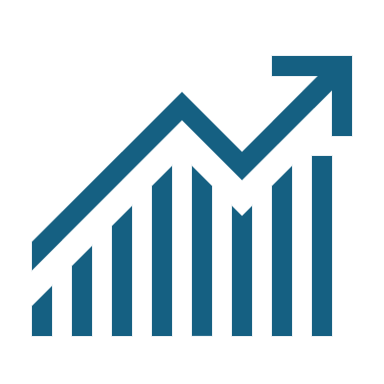 CONTENTS- FABULOUS FIVE
Week 1 – Topic: Chest X-ray (Basic guide to interpretation + Practice) 
                     Date: 17th June 2025, Time – 2pm , Location: Duncan House (TR-2), EDGH

Week 2 – IV Fluids ( Basics + Guide to prescribing and Prescribing practice)
                     Date:  20th June 2025, Time – 3pm , Location: Duncan House (TR-2), EDGH

Week 3 – Topic: Basic Suturing Skills (Guide to suturing + Hands-on Suturing  Practice)
                     Date: 24th June 2025 , Time – 3pm , Location: Sara Hampson Room, EDGH

Week 4 – Topic: ABG teaching (Guide to procedure + Interpretation Practice)
                     Date: 1st July 2025, Time – 12pm ,  Location: Sara Hampson Room , EDGH

Week 5 – Topic: Orthopaedics (Tutorial on Fractures + Fracture X-ray interpretation)
                     Date: 10th July , Time – 2.30pm , Location: Duncan House (TR-2) , EDGH
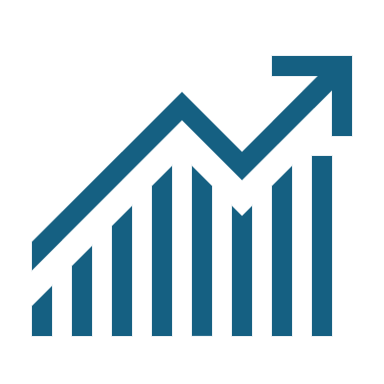 TIMETABLE(FABULOUS FIVE)
Joint Examination (MSK examination) – Date TBC
Case Based Discussions: Topics and Dates TBC

Single Best Answer (SBA)  exercise (towards the end of the block- TBC)
Mock OSCE Prep sessions (towards the end of the block)

ENT skills (Otoscope exam teaching + Common emergencies)

Ophthalmology Teaching (Opthalmoscope exam + Common Emergencies)

Acute Surgical Cases

Further Sessions- On demand and as per availability
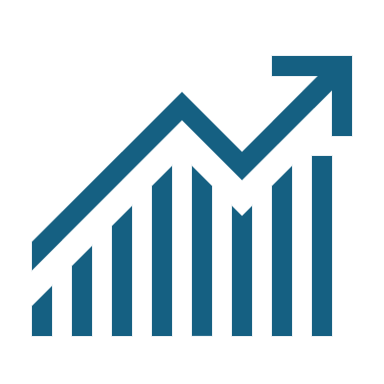 CONTENTS- ADDITIONAL SESSIONS(In line with new KCL syllabus and recommendations)
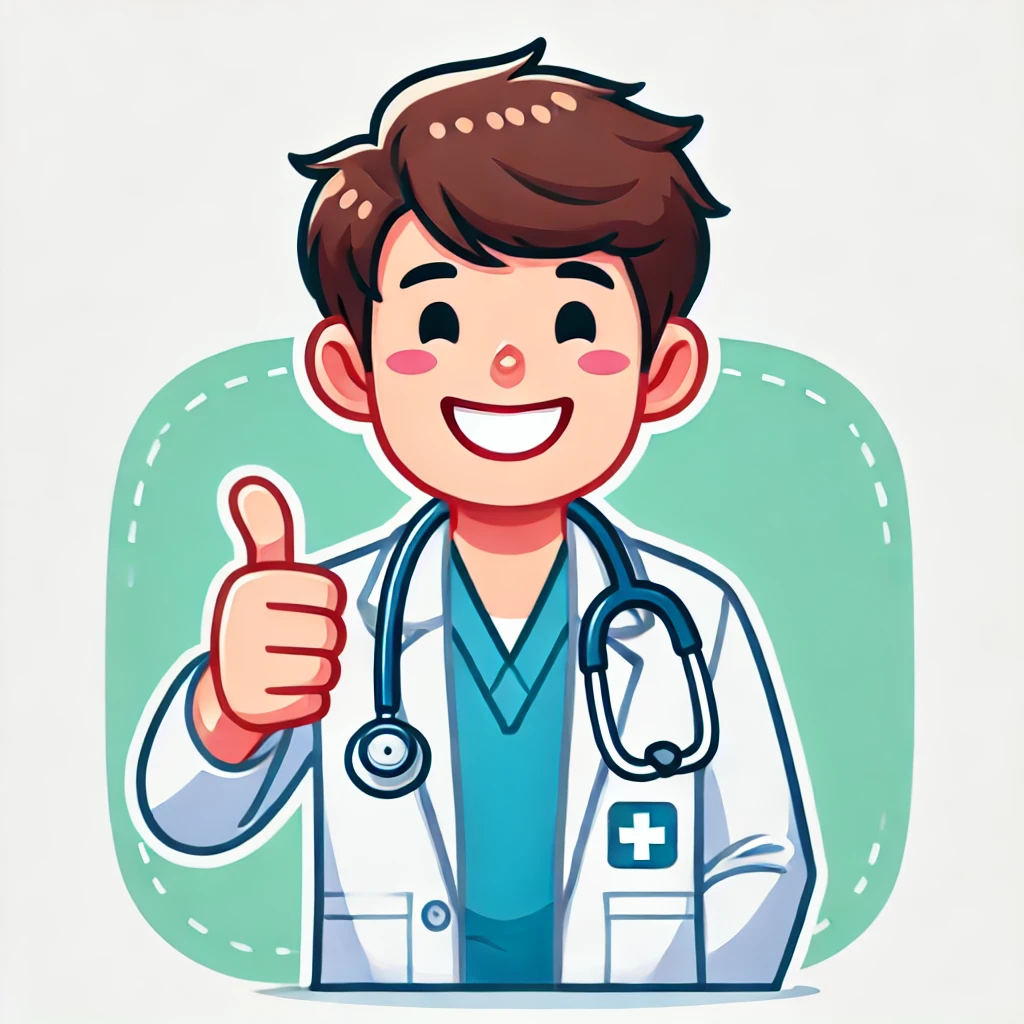 ALL THE BEST  👍🏽